Joint Regression Modeling and Sparse Spatial Refinement forHigh-Quality Reconstruction of Distorted Color Images
Outline
Introduction and Problem Statement

State-of-the-Art Techniques

Novel Joint Regression Modeling and Sparse Spatial Refinement

Evaluation

Conclusion and Outlook
Introduction
PROBLEM STATEMENT
Use Case: Error Concealment
→ Transmission errors
Wireless Video Communication
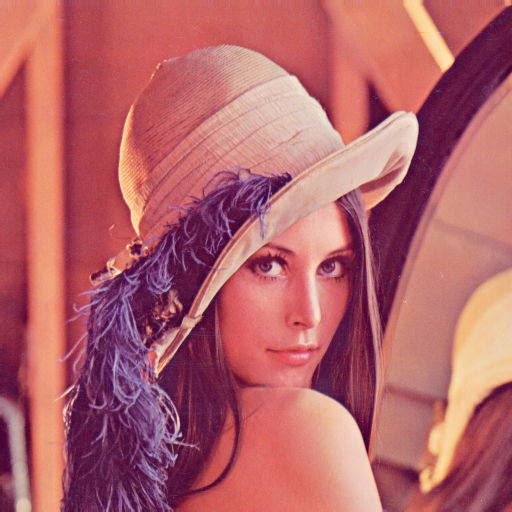 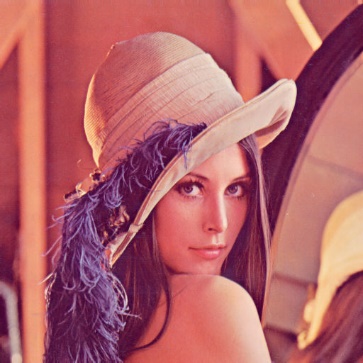 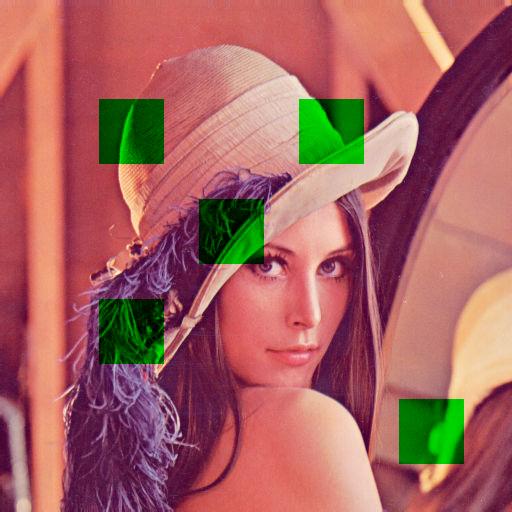 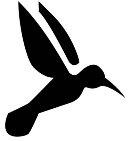 Use Case: Error Concealment
Wireless Video Communication
Depending on codec, profile, and distortion
Distortions in single/multiple color channels
Reconstruction shown for RGB (similar performance of proposed method for YCbCr)
Traditionally: Spatial error concealment
For at least one undistorted color component
Cross-color reconstruction possible
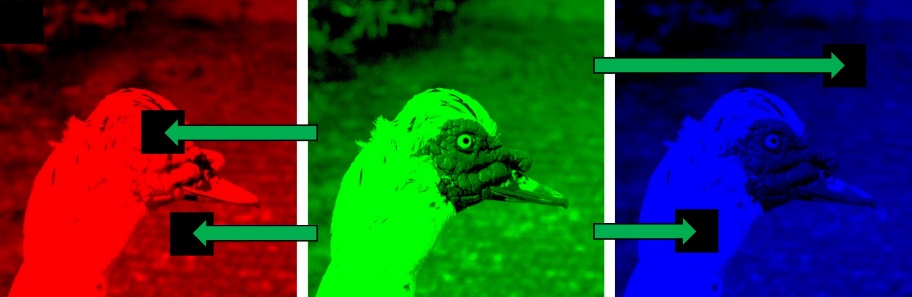 Use Case: Multi-Color Multi-Camera Setups
[1] Kiesel et al., “Color Channel Reconstruction for Multi-Color Multi-
      View Images Using Disparity and Color Similarity-based Local Linear
      Regression,” in Proc. Electronic Imaging - Image Sensors and Imaging
      Systems Conference, Jan. 2018
Registration and Projection
Color Channel Reconstruction
Multi-Color Multi-Camera Setups
?
Registered and projected image
Reconstructed image
State-of-the-Art Techniques
THE COMMON WAY
State-of-the-Art Reconstruction I
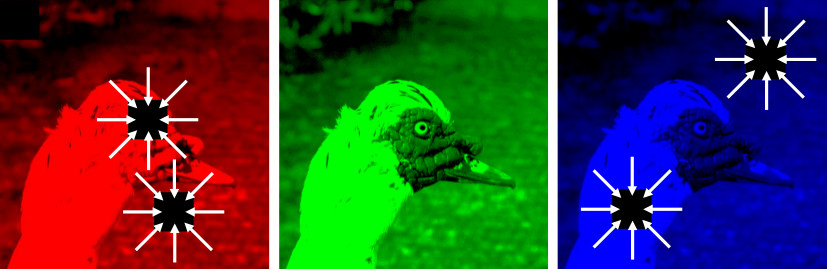 [2] Dahl et al., “Algorithms and software for total variation image reconstruction via  
       first-order methods,” in Numerical Algorithms, Jul. 2009
[3] Genser et al., “Spectrally constrained frequency selective extrapolation for rapid   
      image error concealment,” in Proc. International Conference on Systems, Signals 
      and Image Processing, Jun. 2018
State-of-the-Art Reconstruction II
Reconstruct across color channels:
Idea: Color components highly correlated
Model for predicting missing information (using existing components)
State of the art: Color Similarity-Based Local Median Filtering (CSLMF) [1]
Pixel-wise processing of missing samples
Reconstruction → median-filtered local neighborhood
Reference channel supplies candidates
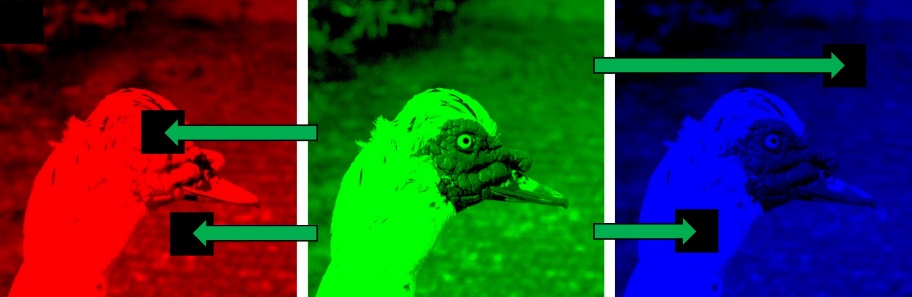 [1] Kiesel et al., “Color Channel Reconstruction for Multi-Color Multi-View Images Using Disparity and Color  
      Similarity-based Local Linear Regression,” in Proc. Electronic Imaging - Image Sensors and Imaging Systems   
      Conference, Jan. 2018
State-of-the-Art Reconstruction III
CSLMF vs. FSE (multi-camera setup):
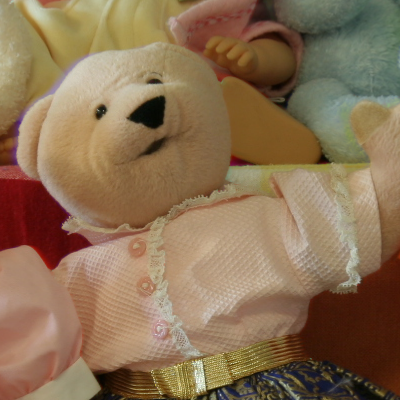 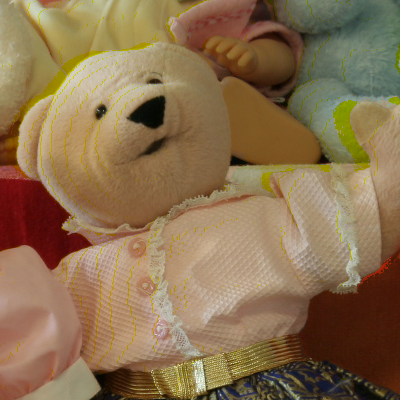 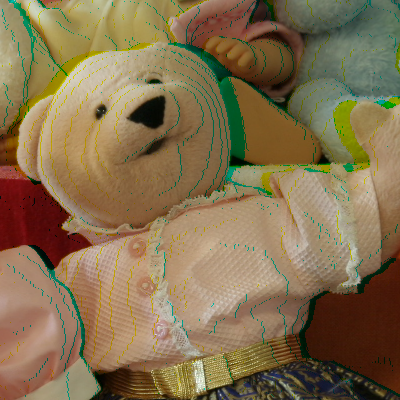 FSE
CSLMF
Distorted (warped)
Joint Regression Modeling and Sparse Spatial Refinement (JRR)
THE NOVEL SOLUTION APPROACH
Idea
Cross-color reconstruction
Well suited for highly-correlated regions
Bad results for loosely connected color areas
Idea: Spatial extrapolation as refinement step after cross color reconstruction
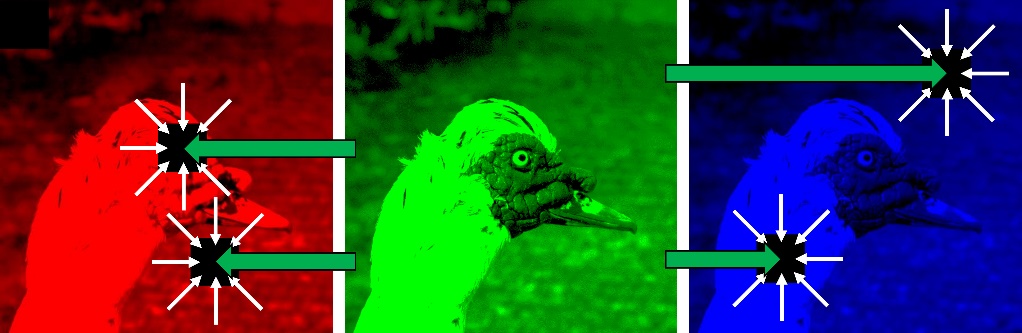 Overview of the Proposed Approach
Distorted channel
Reference channel
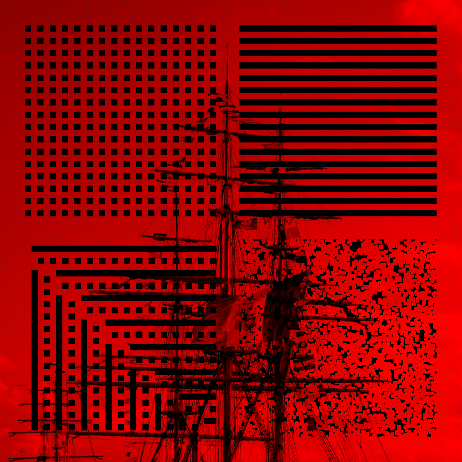 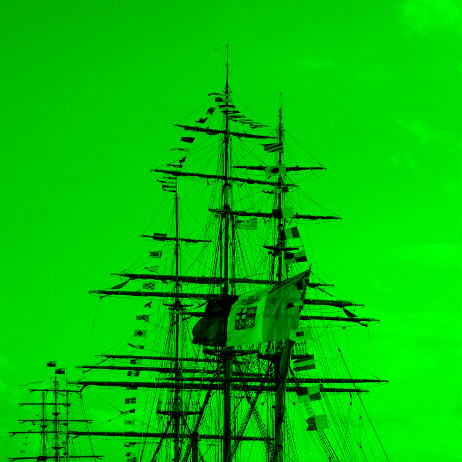 Optimized
Processing Order [4]
Spatial Refinement  [3]
*
*
Prediction Error Modeling
Distorted channel
Reference channel
Finished?
Linear Regression Model
No
Yes
[3] Genser et al., “Spectrally constrained frequency selective extrapolation for rapid image error concealment,” in Proc. International 
       Conference on Systems, Signals and Image Processing, Jun. 2018
[4] Seiler et al., “Optimized and parallelized processing order for improved frequency selective signal extrapolation,” in Proc. European  
      Signal Processing Conference, Aug. 2011
Reconstructed channel
Processing Order
Distorted channel
Reference channel
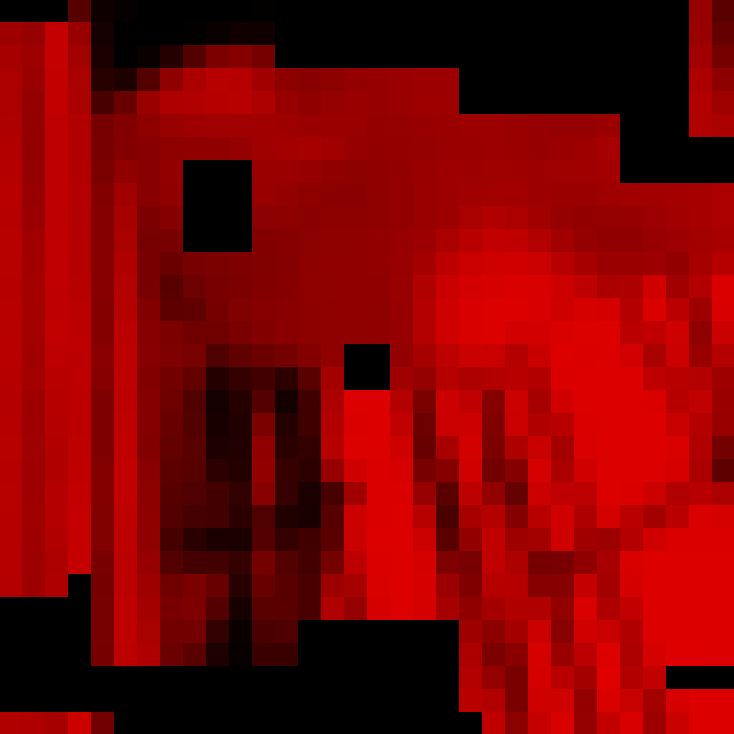 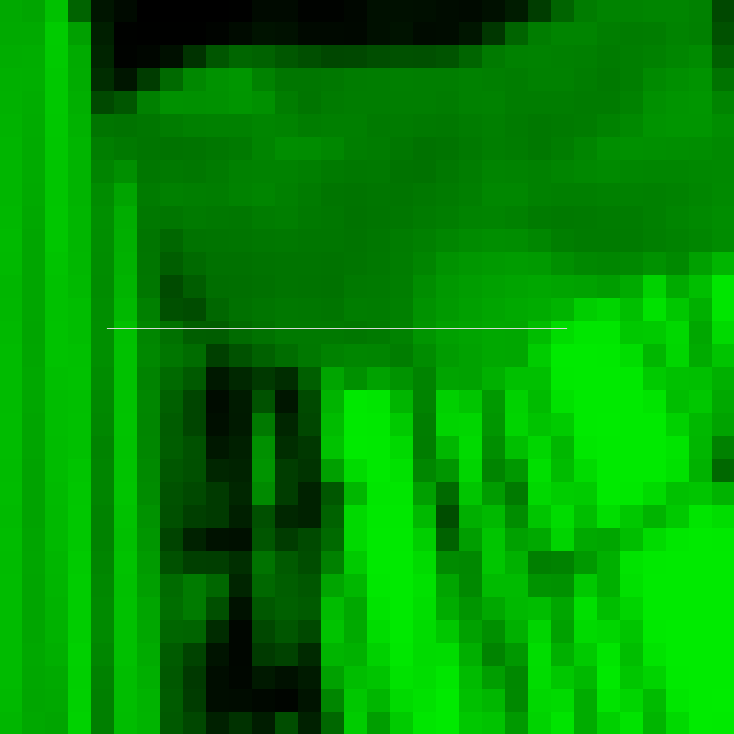 Optimized
Processing Order [4]
Spatial Refinement  [3]
*
*
Prediction Error Modeling
Finished?
Linear Regression Model
No
Yes
[3] Genser et al., “Spectrally constrained frequency selective extrapolation for rapid image error concealment,” in Proc. International 
       Conference on Systems, Signals and Image Processing, Jun. 2018
[4] Seiler et al., “Optimized and parallelized processing order for improved frequency selective signal extrapolation,” in Proc. European  
      Signal Processing Conference, Aug. 2011
Reconstructed channel
Cross-Color Prediction: Linear Regression Modeling
Distorted channel
Reference channel
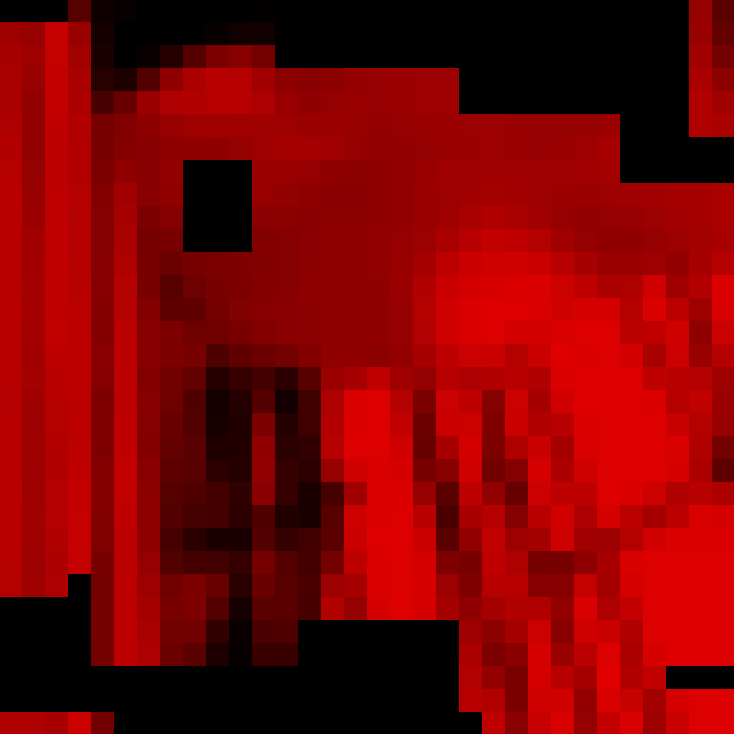 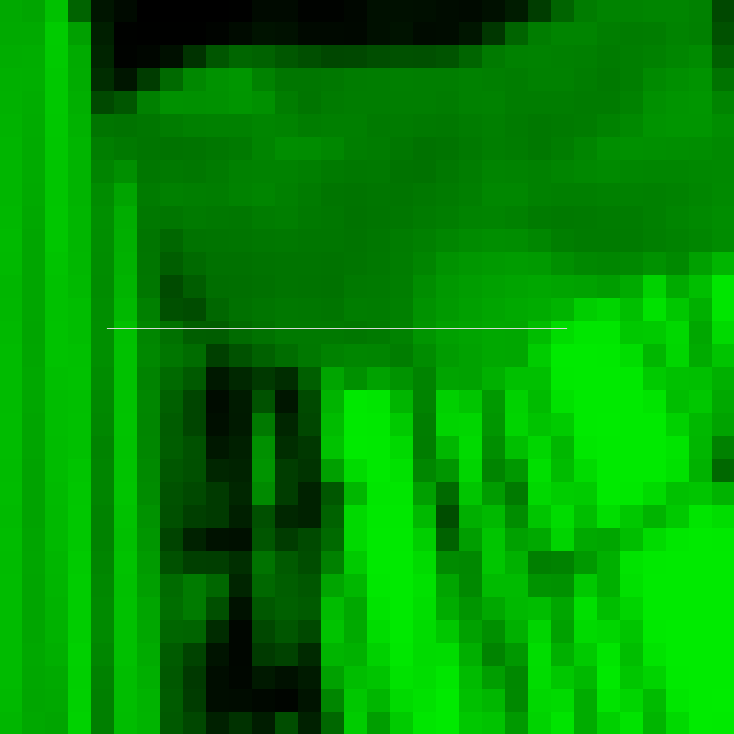 Optimized
Processing Order [4]
Spatial Refinement  [3]
*
*
Prediction Error Modeling
Reconstructed block (regression)
Reference block
Finished?
Linear Regression Model
No
Yes
[3] Genser et al., “Spectrally constrained frequency selective extrapolation for rapid image error concealment,” in Proc. International 
       Conference on Systems, Signals and Image Processing, Jun. 2018
[4] Seiler et al., “Optimized and parallelized processing order for improved frequency selective signal extrapolation,” in Proc. European  
      Signal Processing Conference, Aug. 2011
Reconstructed channel
Cross-Color Prediction: Linear Regression Modeling
Cross-Color Prediction: Prediction Error Modeling
Distorted channel
Reference channel
Quantify regression model quality
Spatial refinement for bad models
Optimized
Processing Order [4]
Spatial Refinement  [3]
*
*
Prediction Error Modeling
Finished?
Linear Regression Model
No
Yes
[3] Genser et al., “Spectrally constrained frequency selective extrapolation for rapid image error concealment,” in Proc. International 
       Conference on Systems, Signals and Image Processing, Jun. 2018
[4] Seiler et al., “Optimized and parallelized processing order for improved frequency selective signal extrapolation,” in Proc. European  
      Signal Processing Conference, Aug. 2011
Reconstructed channel
Cross-Color Prediction: Prediction Error Modeling
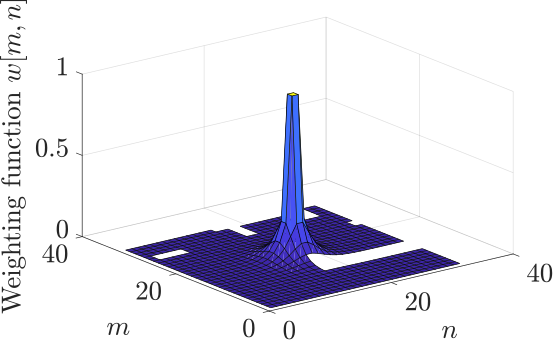 FSE:
JRR:
Spatial Refinement
Distorted channel
Reference channel
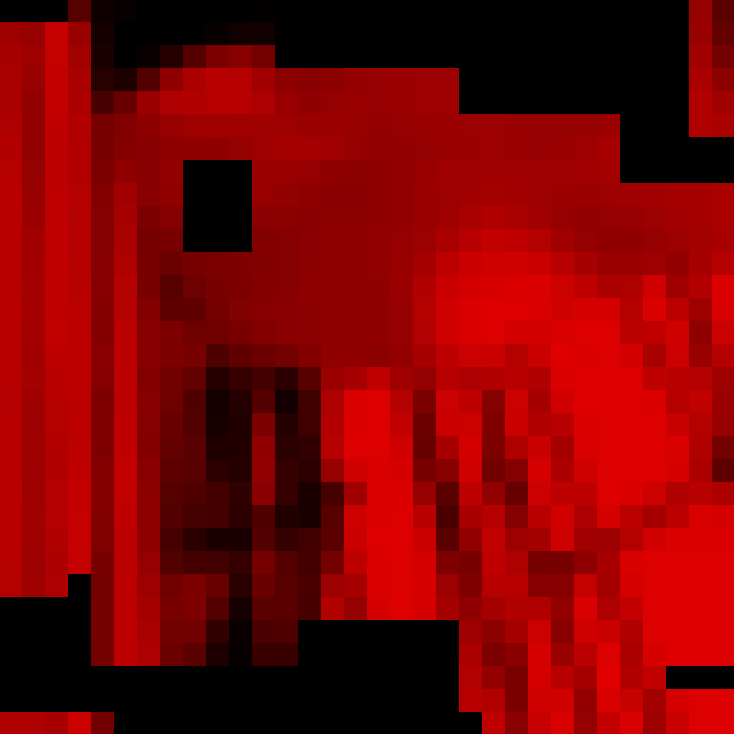 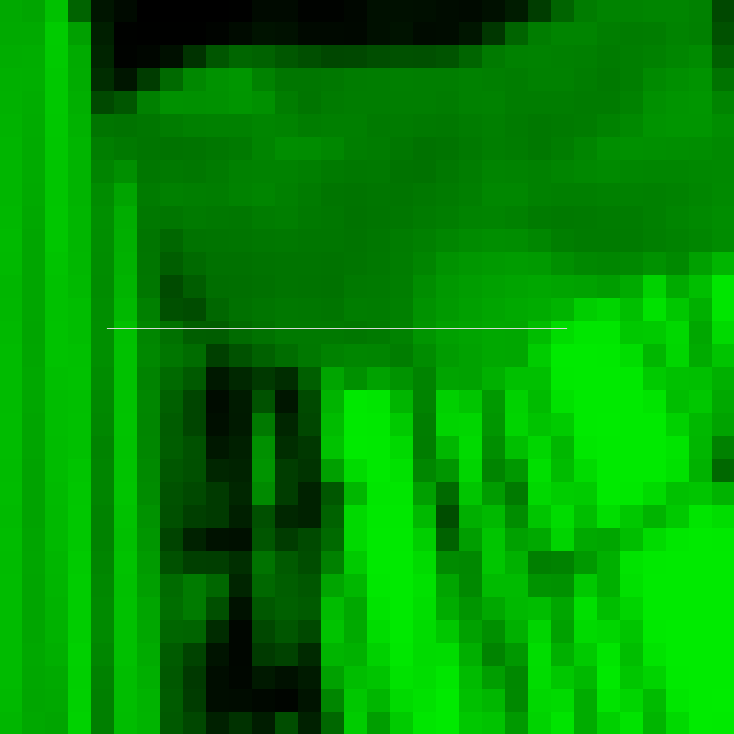 Optimized
Processing Order [4]
Spatial Refinement  [3]
*
*
Prediction Error Modeling
Reconstructed block (regression)
Reference block
Finished?
Linear Regression Model
No
Yes
Reconstructed channel
Spatial Refinement
Distorted channel
Reference channel
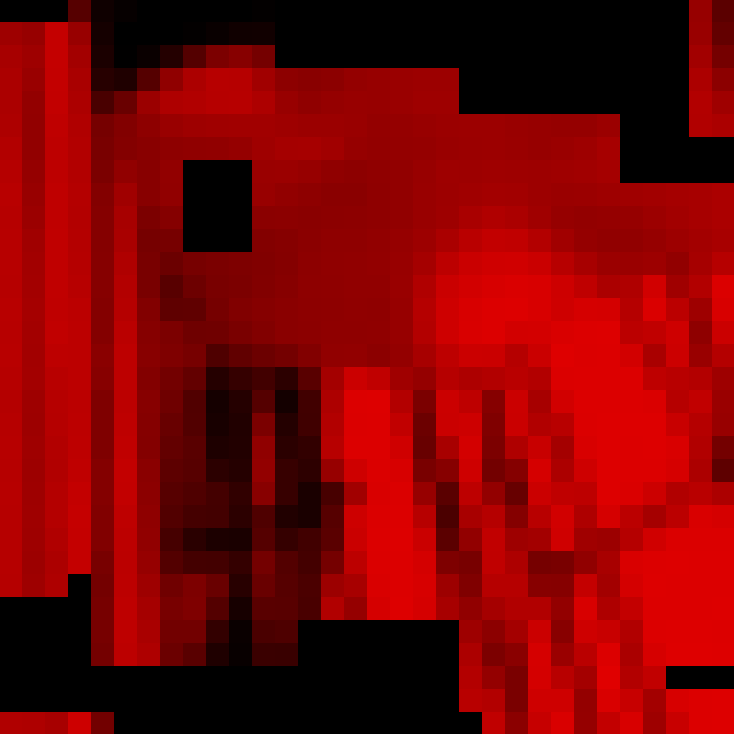 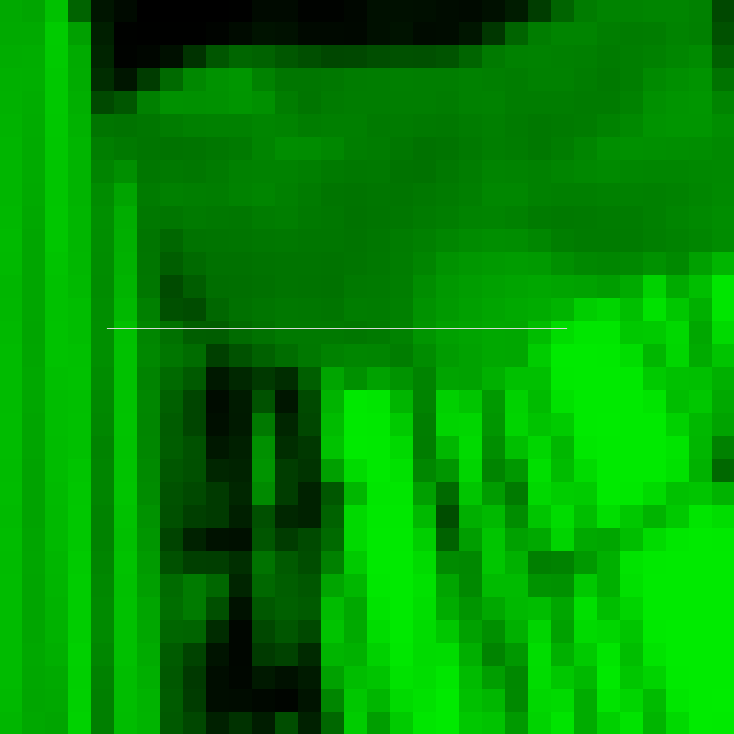 Optimized
Processing Order [4]
Spatial Refinement  [3]
*
*
Prediction Error Modeling
Spatially refined reconstruction
Reference block
Finished?
Linear Regression Model
No
Yes
[3] Genser et al., “Spectrally constrained frequency selective extrapolation for rapid image error concealment,” in Proc. International 
       Conference on Systems, Signals and Image Processing, Jun. 2018
[4] Seiler et al., “Optimized and parallelized processing order for improved frequency selective signal extrapolation,” in Proc. European  
      Signal Processing Conference, Aug. 2011
Reconstructed channel
Overview of the Proposed Approach
Distorted channel
Reference channel
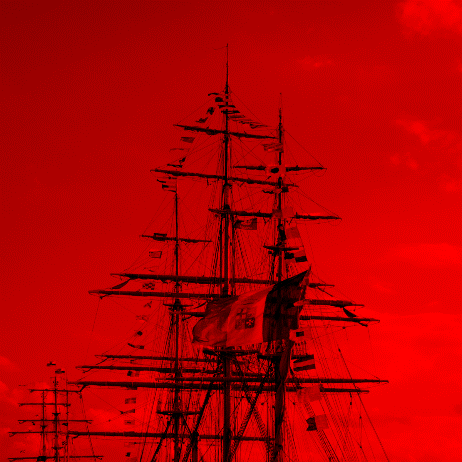 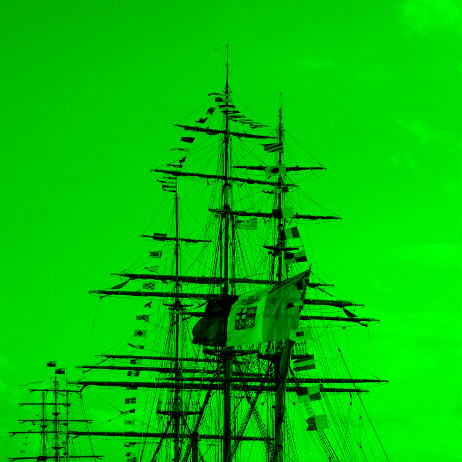 Optimized
Processing Order [4]
Spatial Refinement  [3]
*
*
Prediction Error Modeling
Reconstructed channel
Reference channel
Finished?
Linear Regression Model
No
Yes
[3] Genser et al., “Spectrally constrained frequency selective extrapolation for rapid image error concealment,” in Proc. International 
       Conference on Systems, Signals and Image Processing, Jun. 2018
[4] Seiler et al., “Optimized and parallelized processing order for improved frequency selective signal extrapolation,” in Proc. European  
      Signal Processing Conference, Aug. 2011
Reconstructed channel
Evaluation
Performance Analysis
Objective Evaluation I
JRR:
Parameters trained on Kodak data, block losses
Evaluated on TECNICK and Middlebury
Outperforms:
State-of-the art error concealment algorithms
State-of-the-art color reconstruction approaches
Suited for all kind of error patterns
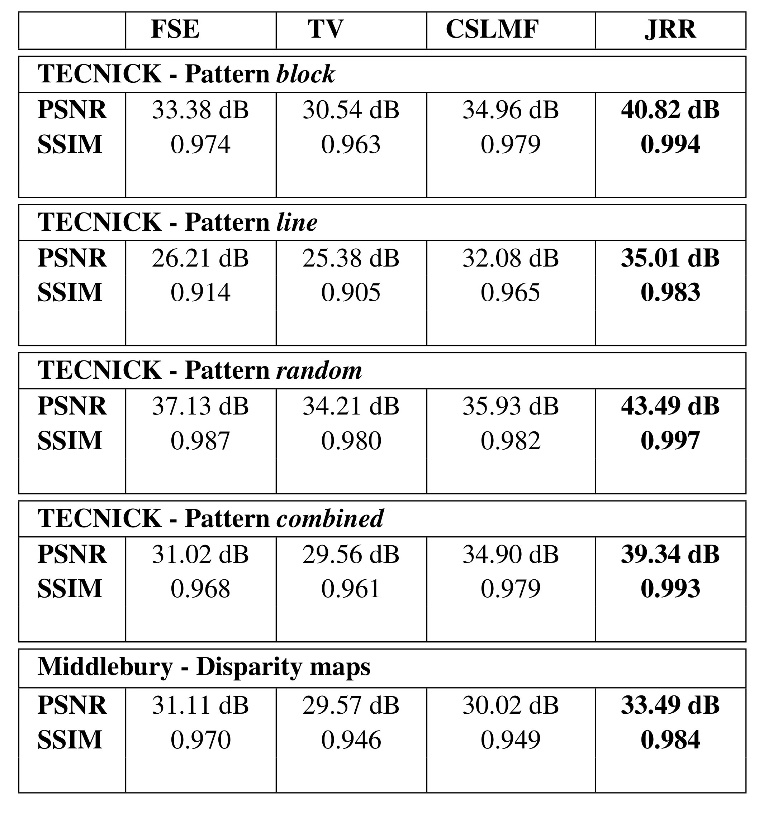 [3]                [2]                         [1]
Objective Evaluation II
Computation time:
All methods given as MATLAB code
Averaged over 100 executions
Calculation time depends on FSE
Here: Reference implementation in MATLAB
But: FSE real time implementation in C++ [5]
JRR implementable (at least) in near real-time
[3]                [2]                         [1]
[5] Genser et al., “Demonstration of rapid frequency selective reconstruction for image resolution   
      enhancement,” in Proc. IEEE International Conference on Image Processing, Sep. 2017
Visual Evaluation I
Ground truth
Distorted
Visual Evaluation II
Ground truth
State-of-the-art CSLMF [1]
Visual Evaluation III
Ground truth
State-of-the-art FSE [3]
Visual Evaluation IV
Ground truth
State-of-the-art TV [2]
Visual Evaluation V
Ground truth
Proposed JRR
Conclusion
AND FUTURE WORK
Conclusion
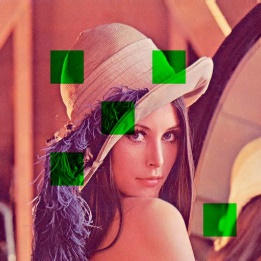 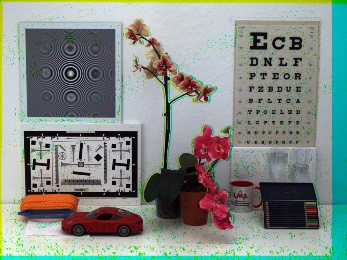 Distorted color components:                       E.g., in video coding or multi-camera setups

State-of-the-art techniques
Either cross-component or spatial reconstruction
Insufficient quality

Novel JRR algorithm: Hybrid model
Spatial and cross-color reconstruction
Outstanding visual and objective quality
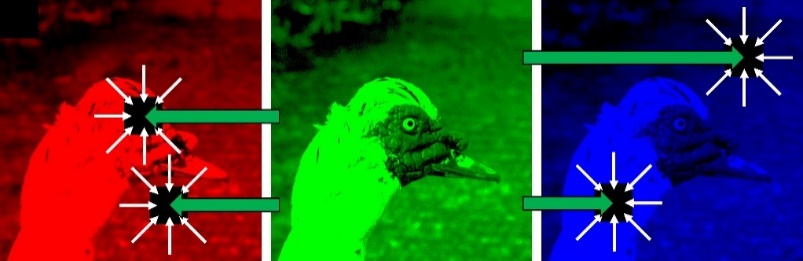 Outlook
Up to now: reconstruction only for color images
What about multi-/hyper-spectral images?




Influence of (linear) color transformations, e.g., YCbCr?
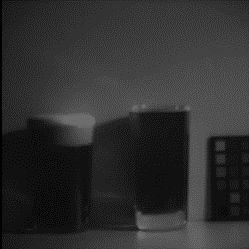 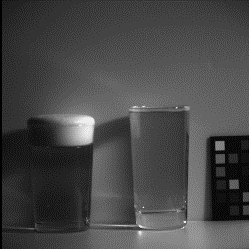 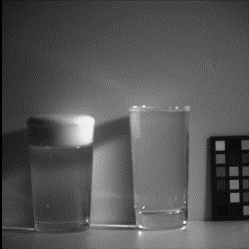 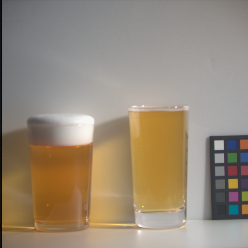 →
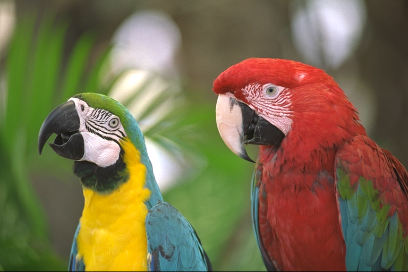 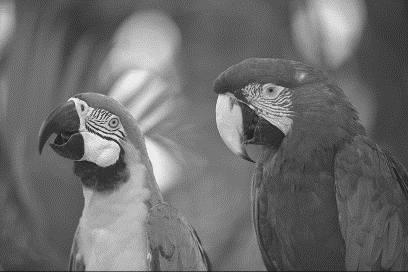 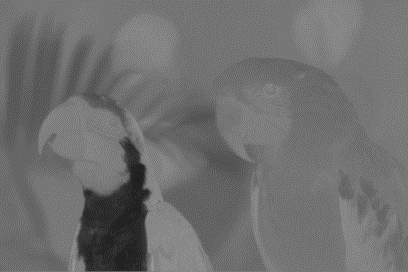 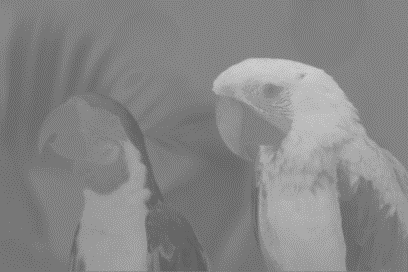 →
Reference Implementation
JRR framework :
Color component reconstruction using a reference channel
https://gitlab.lms.tf.fau.de/lms/jrr
FSE/FSR framework:
Highly flexible framework (reconstruction, inpainting, error concealment, compressed sensing)
https://gitlab.lms.tf.fau.de/lms/rapid-fsr
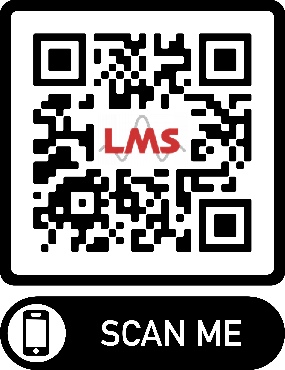 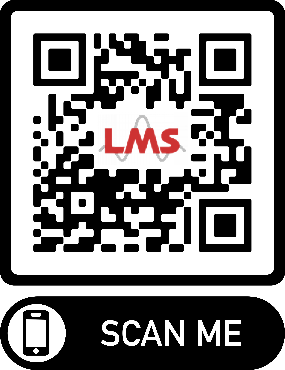